Pertemuan  12
TRANSAKSI  DALAM  MATA  UANG  ASING
(2)
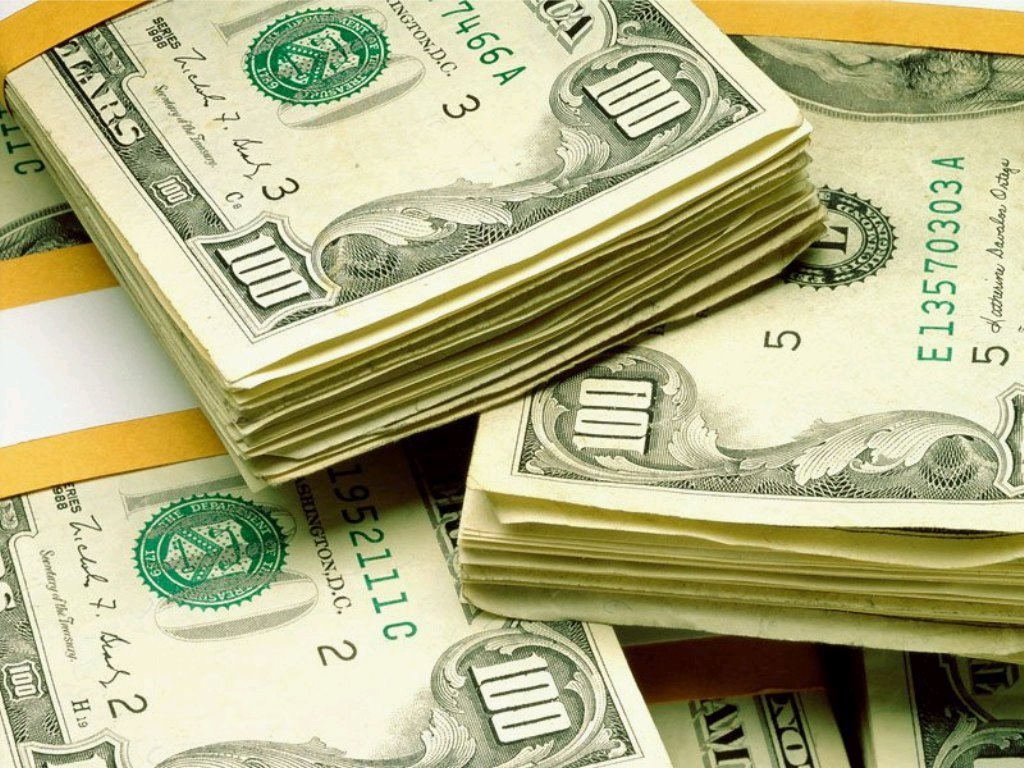 Contoh
PT.Mitra Niaga  yang berlokasi di Jakarta adalah sebuah perusahaan ekspor impor.  Perusahaan ini membeli berbagai barang elektronik dari beberana negara lain, seperti Jepang, Singapura dan Hongkong. Perusahaan  ini menjual  berbagai barang produksi Indonesia   ke negara-negara lain.
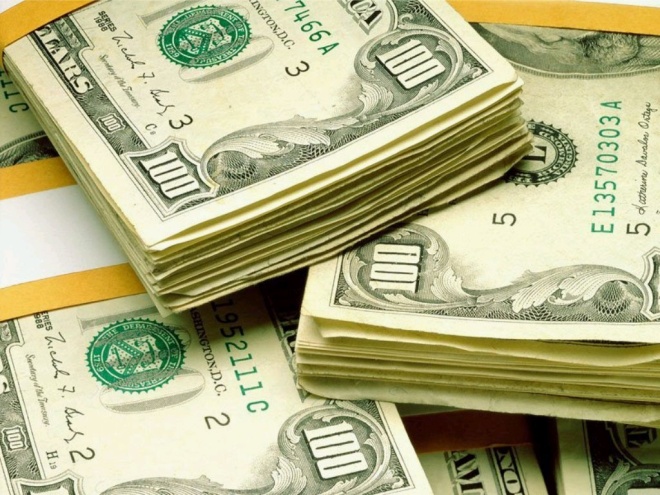 Contoh
Pada  tanggal  4 Januari 2012, PT.Mitra Niaga membeli  6.000 unit  HP  secara kredit  dari perusahaan Singapura, “Big Lion Corp” seharga Sin$ 450.000.  Kurs yang berlaku pada saat itu adalah  Sin $ 1 = Rp 6.200.   PT.Mitra Niaga  akan membayar pembelian ini pada tanggal  4 Februari 2012.

Atas transaksi ini, jurnal yang perlu dibuat adalah (metode perpetual) :

		Persediaan   2.790.000.000
			Hutang  Usaha      2.790.000.000
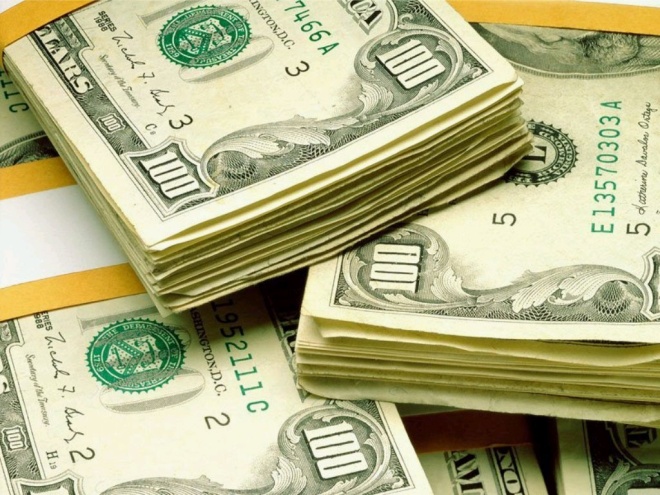 Contoh
Pada tanggal  10 Januari 2012, PT.Mitra Niaga menjual barang dagangan secara kredit ke “SingCorp” di Singapura. Barang dagangan yang memiliki BPP sebesar Rp 400.000.000. tersebut dijual dengan harga total sebesar US $ 61.000. Kurs yang berlaku pada saat itu adalah  US $ 1 = Rp 9.100.

Atas transaksi ini, jurnal yang perlu dibuat adalah (metode perpetual) :

		Piutang  Usaha   555.100.000.
		Beban Pokok	400.000.000.
			Penjualan      555.100.000.
			Persediaan    400.000.000.
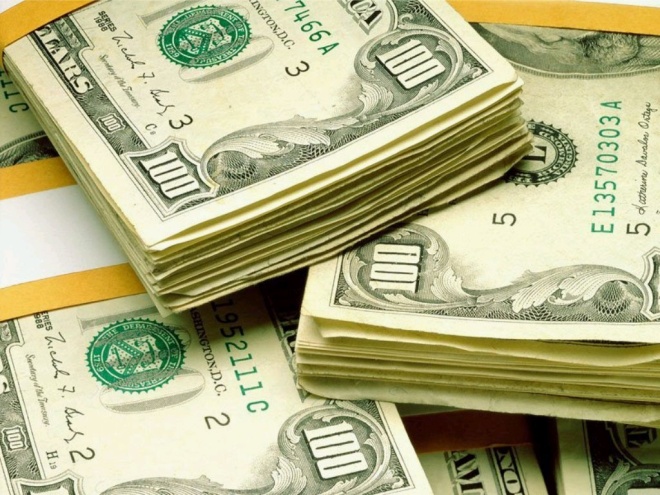 Contoh
Pada akhir  Januari  2012  kurs tengah BI yang berlaku adalah  Sin $ 1 = Rp 6.700  dan 1 US $ = Rp 9.400. 

Maka atas perubahan nilai tukar mata uang asing terhadap rupiah pada akhir Januari 2012 tersebut, perlu dibuat jurnal penyesuaian pada tanggal 31 Januari 2012 sebagai berikut :

Atas Hutang Usaha

		Selisih Kurs   225.000.000
			Hutang  Usaha      225.000.000
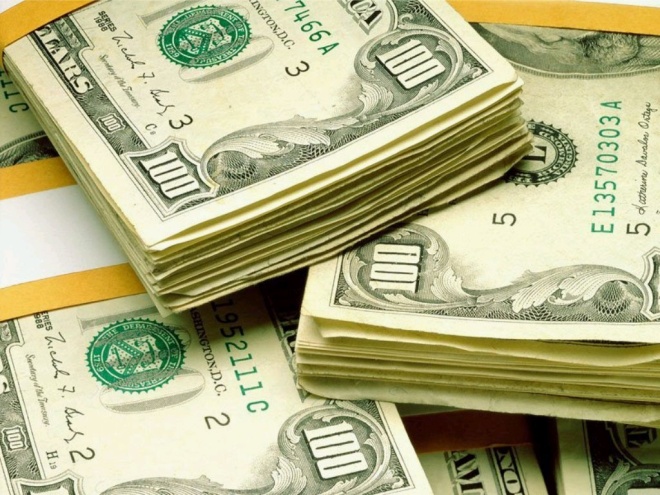 Contoh
Pada akhir  Januari  2012  kurs tengah BI yang berlaku adalah  Sin $ 1 = Rp 6.700  dan 1 US $ = Rp 9.400. 

Maka atas perubahan nilai tukar mata uang asing terhadap rupiah pada akhir Januari 2012 tersebut, perlu dibuat jurnal penyesuaian pada tanggal 31 Januari 2012 sebagai berikut :

Atas Piutang  Usaha

		Piutang  Usaha	     18.300.000
			Selisih Kurs   	18.300.000
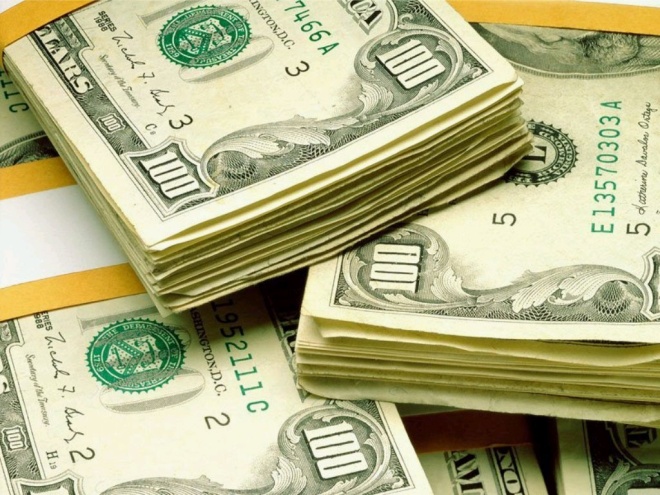 Contoh
Pada tanggal  4  Februari 2012,  ketika PT.Mitra Niaga melunasi hutangnya kepada “Big Lion Corp”  kurs yang berlaku adalah  Sin $ 1 = Rp 6.500 . Saldo hutang usaha perusahaan saat itu sebesar Rp 3.015.000.000. 

Maka atas perubahan nilai tukar mata uang asing terhadap rupiah pada tanggal  tersebut, perlu dibuat jurnal transaksi pada tanggal 4 Februari  sebagai berikut :

Atas Piutang  Usaha

		Hutang  Usaha	     3.015.000.000
                                     Kas                2.925.000.000
			  Selisih Kurs   	     90.000.000
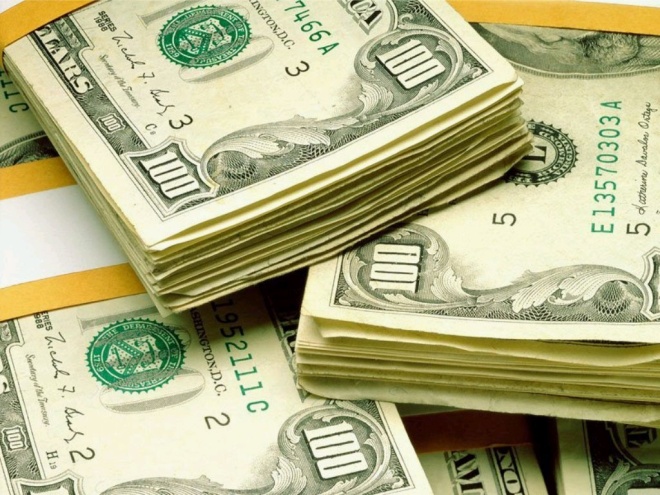 Contoh
Pada tanggal  10 Februari 2012,  ketika “Sing Corp” melunasi kewajibannya kepada PT.Mitra Niaga kurs yang berlaku adalah  US $ 1 = Rp 9.200 . Saldo piutang usaha perusahaan saat itu sebesar Rp 573.400.000. 

Maka atas perubahan nilai tukar mata uang asing terhadap rupiah pada tanggal  tersebut, perlu dibuat jurnal transaksi pada tanggal 10 Februari  sebagai berikut :

Atas Piutang  Usaha

		Kas	     		561.200.000
  		Selisih Kurs		12.200.000
                                     Piutang Usaha            573.400.000
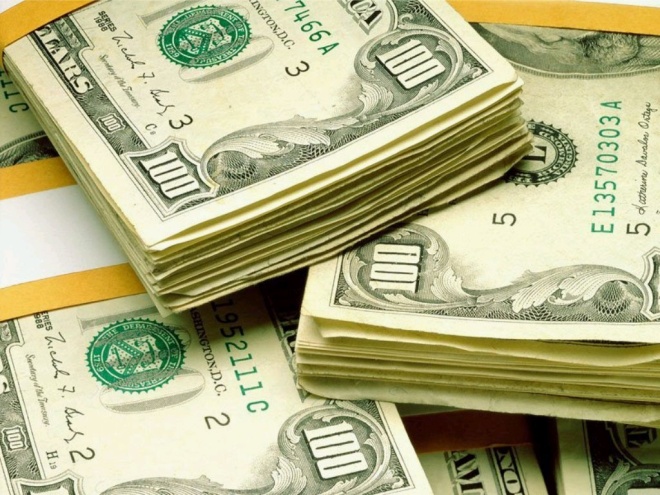 Saldo Akun “Selisih Kurs”
Akun “Selisih Kurs” bersaldo debet menunjukkan kerugian yang timbul akibat perubahan nilai tukar rupiah terhadap mata uang asing. Sebaliknya akun “Selisih Kurs” bersaldo kredit menunjukkan laba yang timbul akibat perubahan nilai tukar rupiah terhadap mata uang asing.
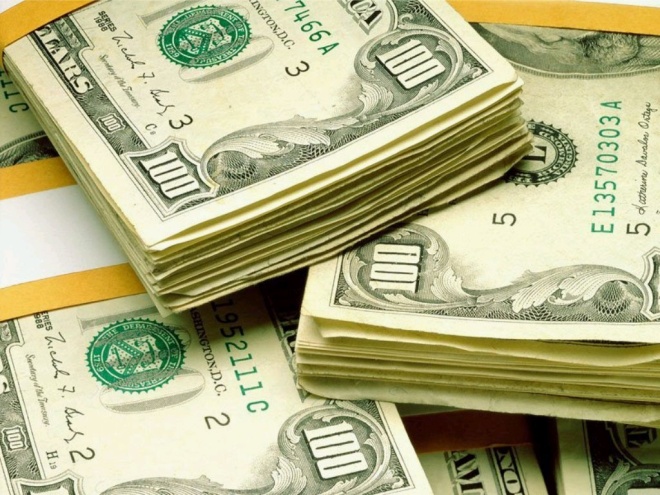 Contoh
PT.Duta Niaga  yang berlokasi di Jakarta adalah sebuah perusahaan ekspor impor.  Perusahaan ini membeli berbagai barang elektronik dari beberana negara lain, seperti Jepang, Singapura dan Hongkong. Perusahaan  ini menjual  berbagai barang produksi Indonesia   ke negara-negara lain. 
Transaksi yang dilakukan kedua perusahaan  selama  bulan Desember  2012 adalah sebagai berikut :
Pada tanggal  akhir Desember  2012  kurs tengah BI yang berlaku adalah  ¥1 = Rp 90 dan  Sin $ 1 = Rp 6.600.
Berdasarkan data dan keterangan tersebut diatas, buatlah  jurnal yang diperlukan  PT.Duta Niaga !